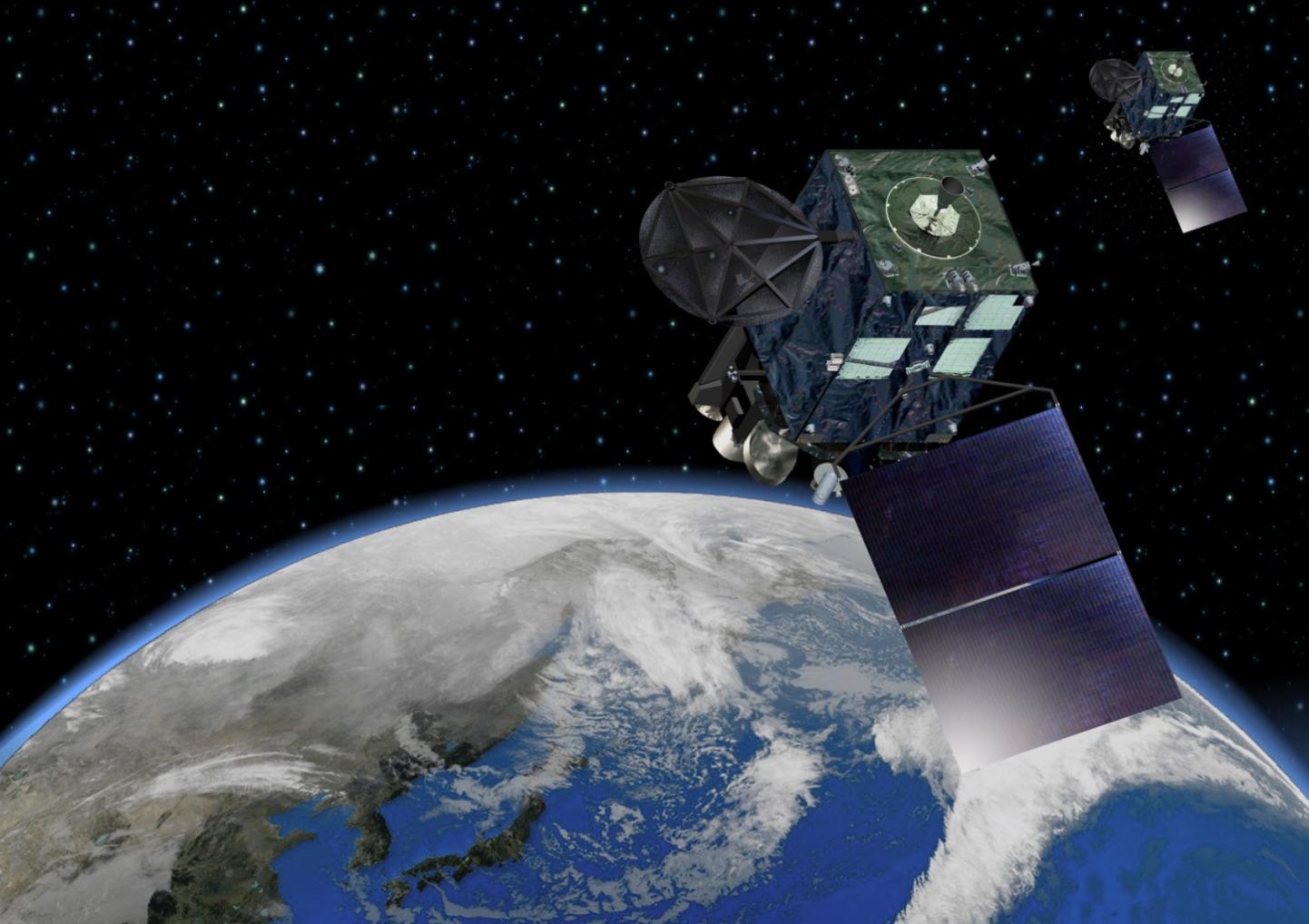 Application of GIRO to Himawari-8/AHI
Himawari-9
(will be launched in 2016)
Hidehiko Murata and Masaya Takahashi
Meteorological Satellite Center,
Japan Meteorological Agency
1
Himawari-8
In collaboration with EUMETSAT and NOAA
2015 GSCIS annual meeting, 16-20 March, 2015, New Delhi, India
Contents
2
Introduction
Himawari-8 and AHI
Lunar observation/calibration
Overview of the Moon observation
First results of the AHI lunar calibration
Summary and future plans
2015 GSCIS annual meeting, 16-20 March, 2015, New Delhi, India
AHI VIS/NIR spec.
Himawari-8/AHIVIS/NIR bands
3
Himawari-8/AHI
GOES-R/ABI
Meteosat-10/SEVIRI
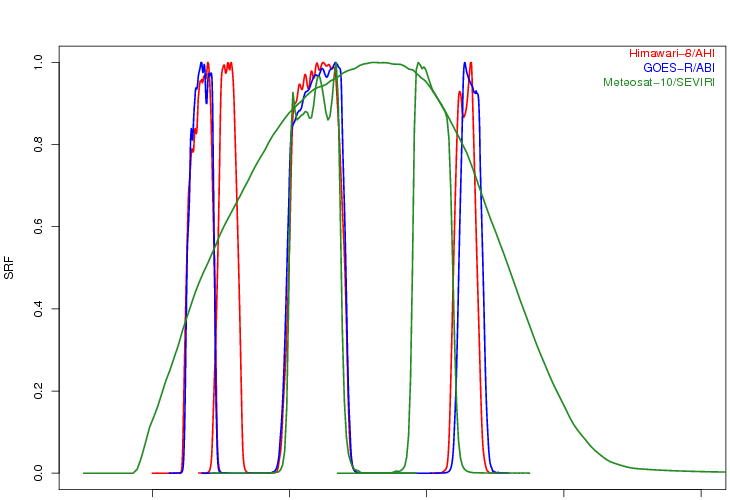 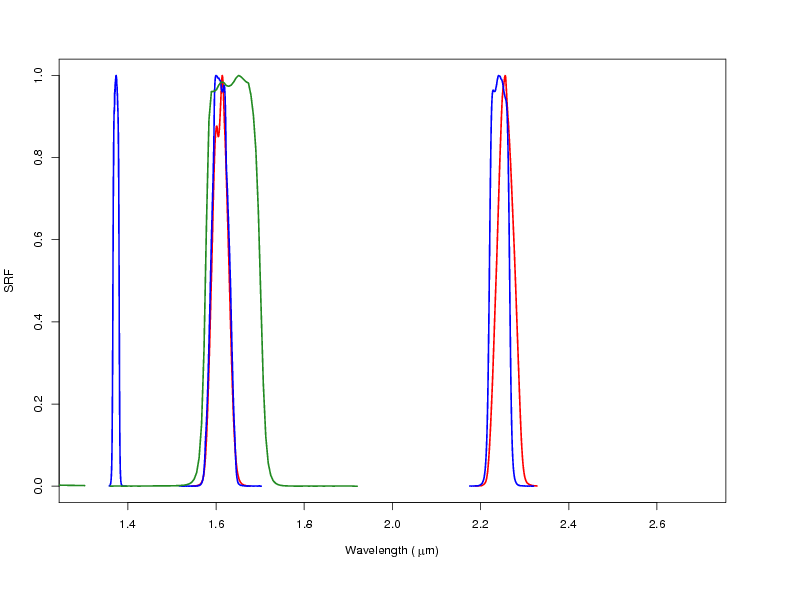 0.4                  0.6                   0.8                  1.0                   1.2                 1.4         1.6          1.8          2.0          2.2           2.4  [µm]
2015 GSCIS annual meeting, 16-20 March, 2015, New Delhi, India
Timeline of JMA GEO satellites operation
4
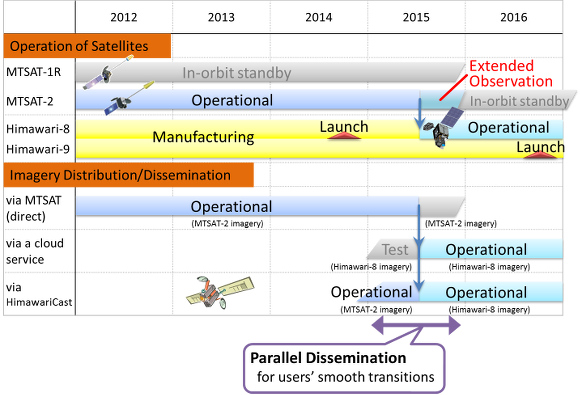 2015 GSCIS annual meeting, 16-20 March, 2015, New Delhi, India
Himawari-8/9 AHI observations in 10 minutes time frame
5
These “super-rapidscans” (every 30 seconds)
 will also be used for the lunar observations
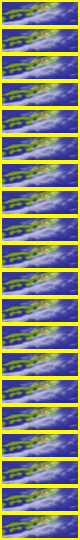 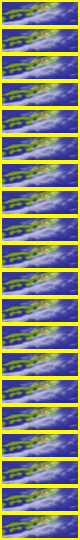 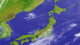 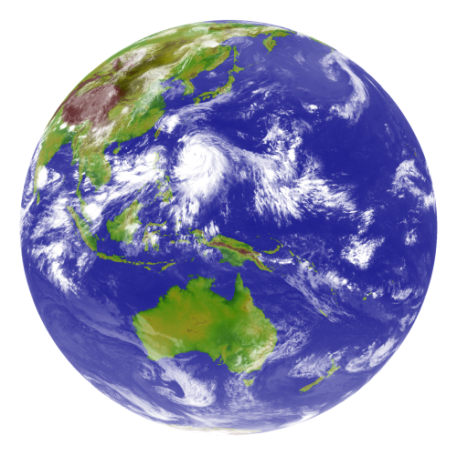 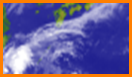 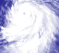 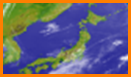 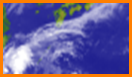 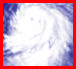 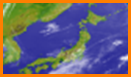 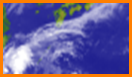 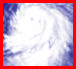 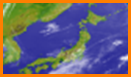 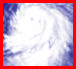 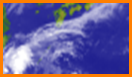 Region 3
(Target Area)
Every 2.5 min.
Region 5
(Landmark Area)
Every 30 sec.
Region 2
(SW Japan)
Every 2.5 min.
Region 4
(Landmark Area)
Every 30 sec.
Region 1
(NE Japan)
Every 2.5 min.
Full Disk Observation
every 10 min.
2015 GSCIS annual meeting, 16-20 March, 2015, New Delhi, India
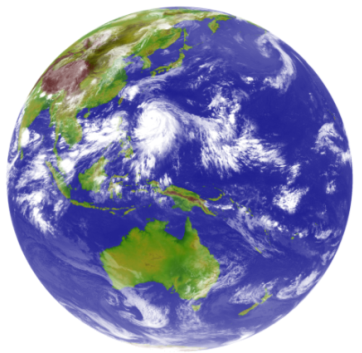 Observation timeline (10 min.)
6
[sec]
One scan (swath)
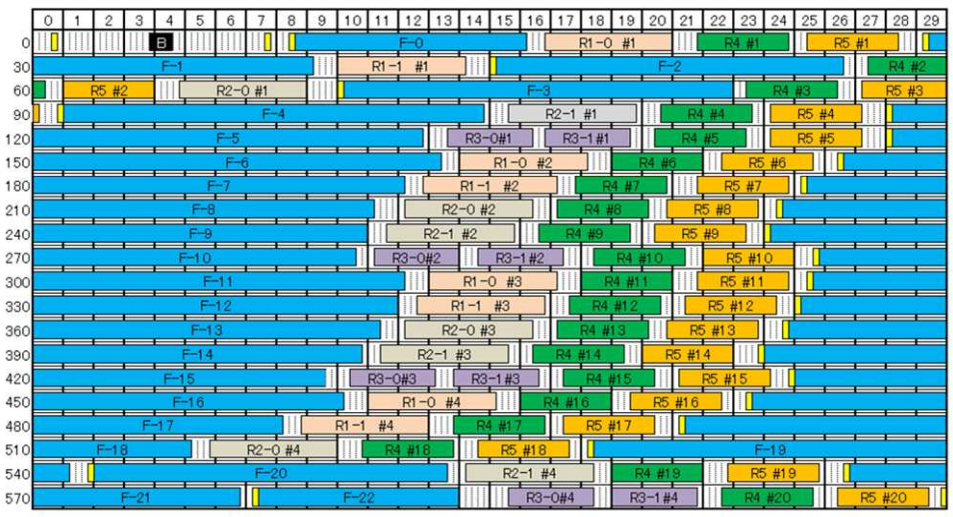 [sec]
(based on Yokota and Sasaki 2013)
2015 GSCIS annual meeting, 16-20 March, 2015, New Delhi, India
Himawari-8/AHI lunar observation/calibration
7
2015 GSCIS annual meeting, 16-20 March, 2015, New Delhi, India
Himawari-8/AHI lunar observation
8
The Moon acquisition by super-rapidscan mode / 30 sec
Performed based on the Moon position prediction
Dec 2014: fixed observation position within the 10 minutes obs. frame
Jan 2015~: predict the Moon position for each observation
~400 lunar observations applicable to GIRO in Dec 2014 and Jan 2015 (have been already shared w/ EUMETSAT)
Lunar observation netCDF
Will be shared within the lunar calibration community
One swath for the Moon observation
Pre-operational phase: Dec. 2014 - mid 2015
Observation domain of super-rapidscan
Moon
Targeting observation size: ~0.8 x 1.6 [deg]
Moon apparent diameter: ~0.5 [deg]
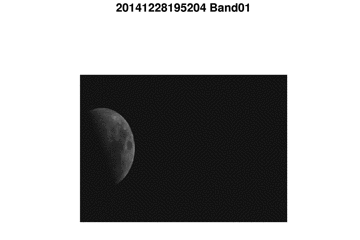 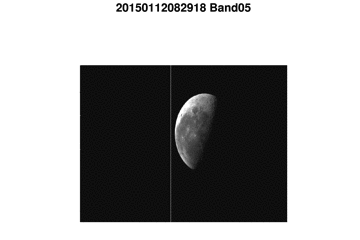 Band1 (0.47μm)
2014-12-28T19:05:24-19:56:55
Band5 (1.6μm)
2015-01-12T08:29-18-08:34:27
2015 GSCIS annual meeting, 16-20 March, 2015, New Delhi, India
Himawari-8/AHI lunar observation
9
The Moon acquisition by super-rapidscan mode / 30 sec
Performed based on the Moon position prediction
Dec 2014: fixed observation position within the 10 minutes obs. frame
Jan 2015~: predict the Moon position for each observation
~400 lunar observations applicable to GIRO in Dec 2014 and Jan 2015 (have been already shared w/ EUMETSAT)
Lunar observation netCDF
Will be shared within the lunar calibration community
One swath for the Moon observation
Pre-operational phase: Dec. 2014 - mid 2015
Observation domain of super-rapidscan
Moon
Targeting observation size: ~0.8 x 1.6 [deg]
Moon apparent diameter: ~0.5 [deg]
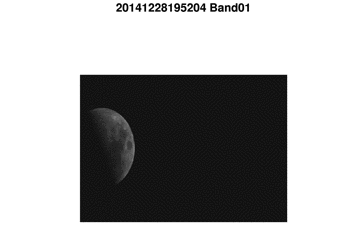 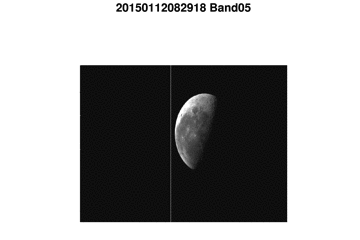 Band1 (0.47μm)
2014-12-28T19:52:24-19:56:55
Band5 (1.6μm)
2015-01-12T08:29-18-08:34:27
2015 GSCIS annual meeting, 16-20 March, 2015, New Delhi, India
2015 GSCIS annual meeting, 16-20 March, 2015, New Delhi, India
AHI lunar observation – the Moon positions in a imagette
10
2014-12-29T20:44:56
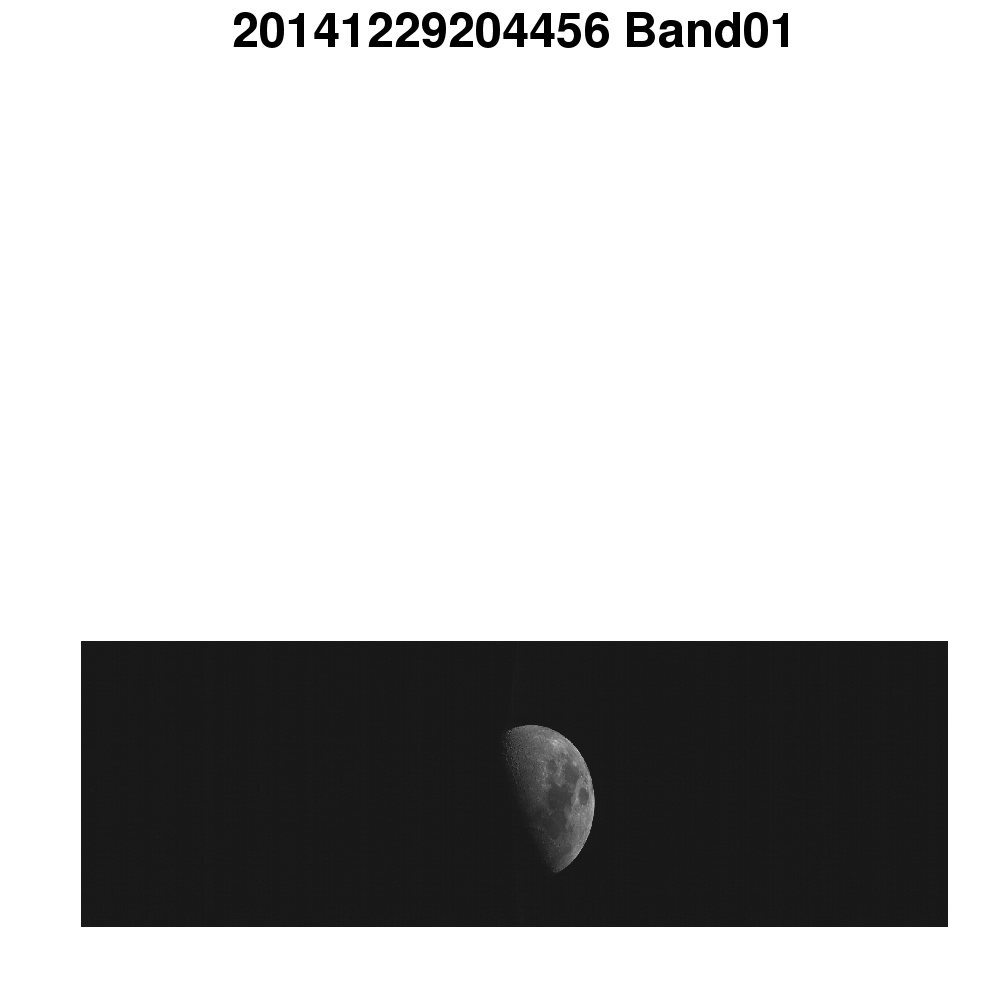 Band1
 (0.47um)
Alignment of the AHI VIS/NIR bands
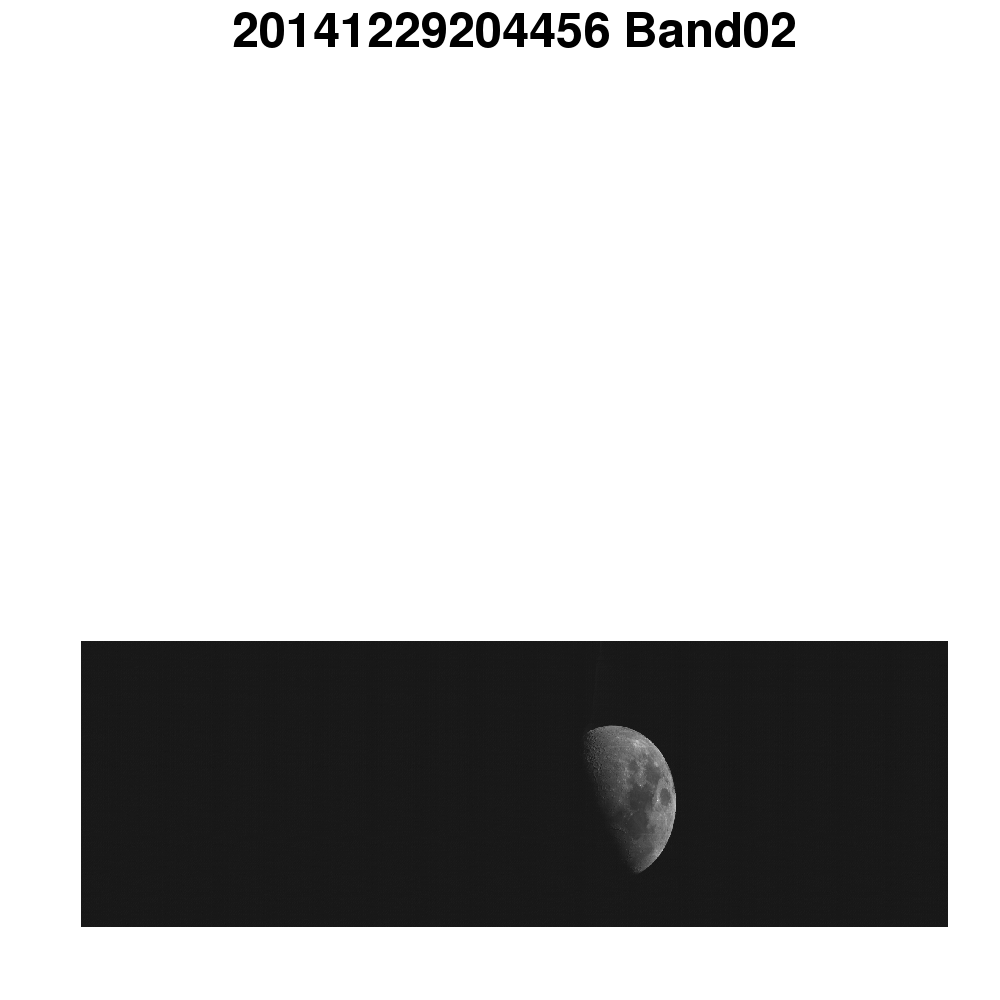 Band2
 (0.51um)
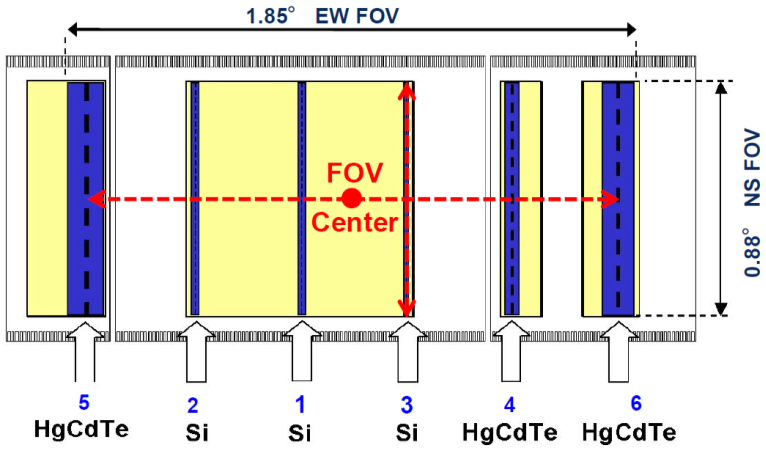 Band3
 (0.64um)
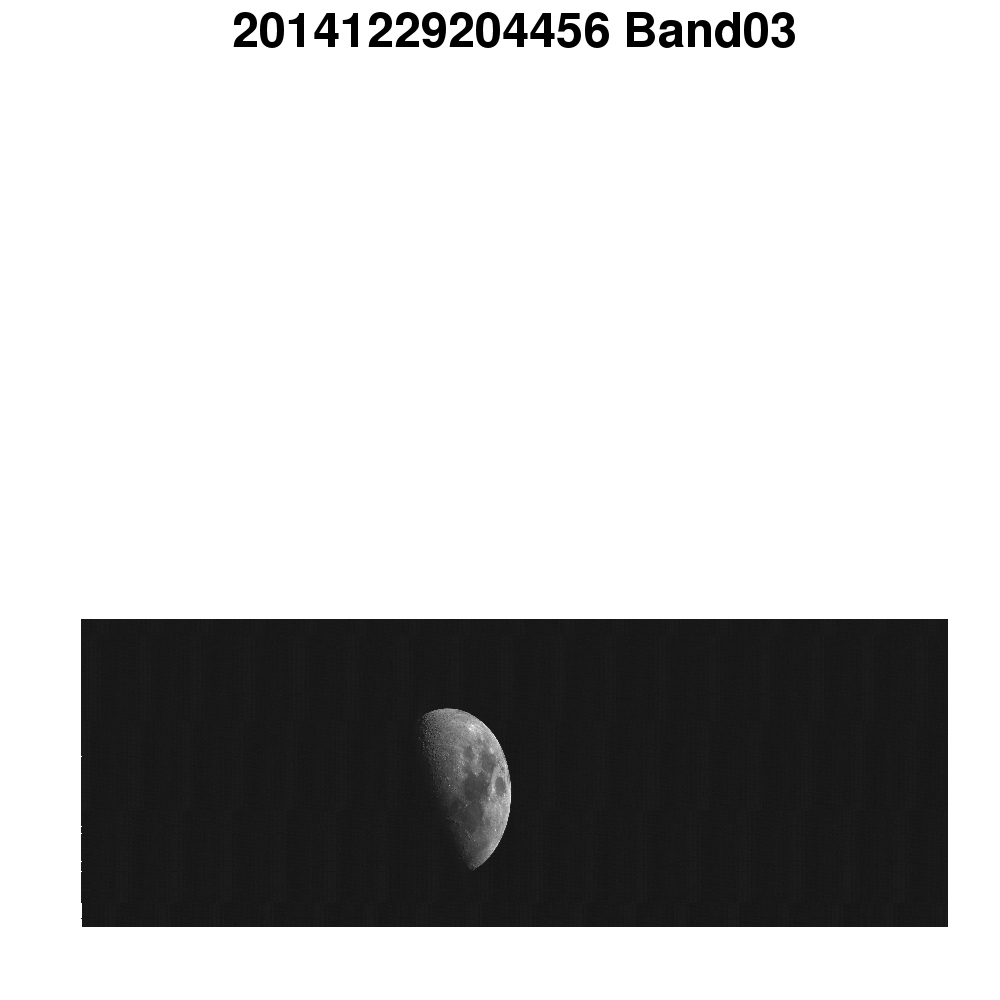 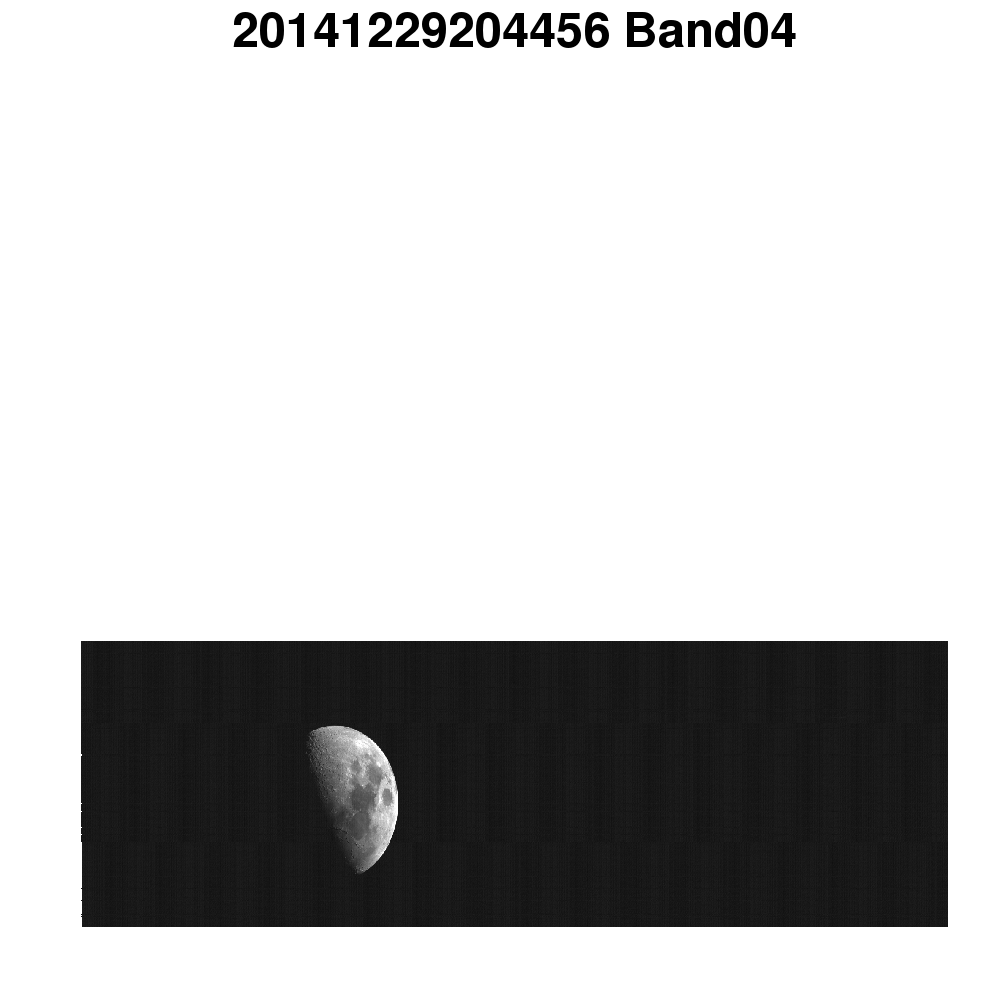 Band4
 (0.86um)
Band number
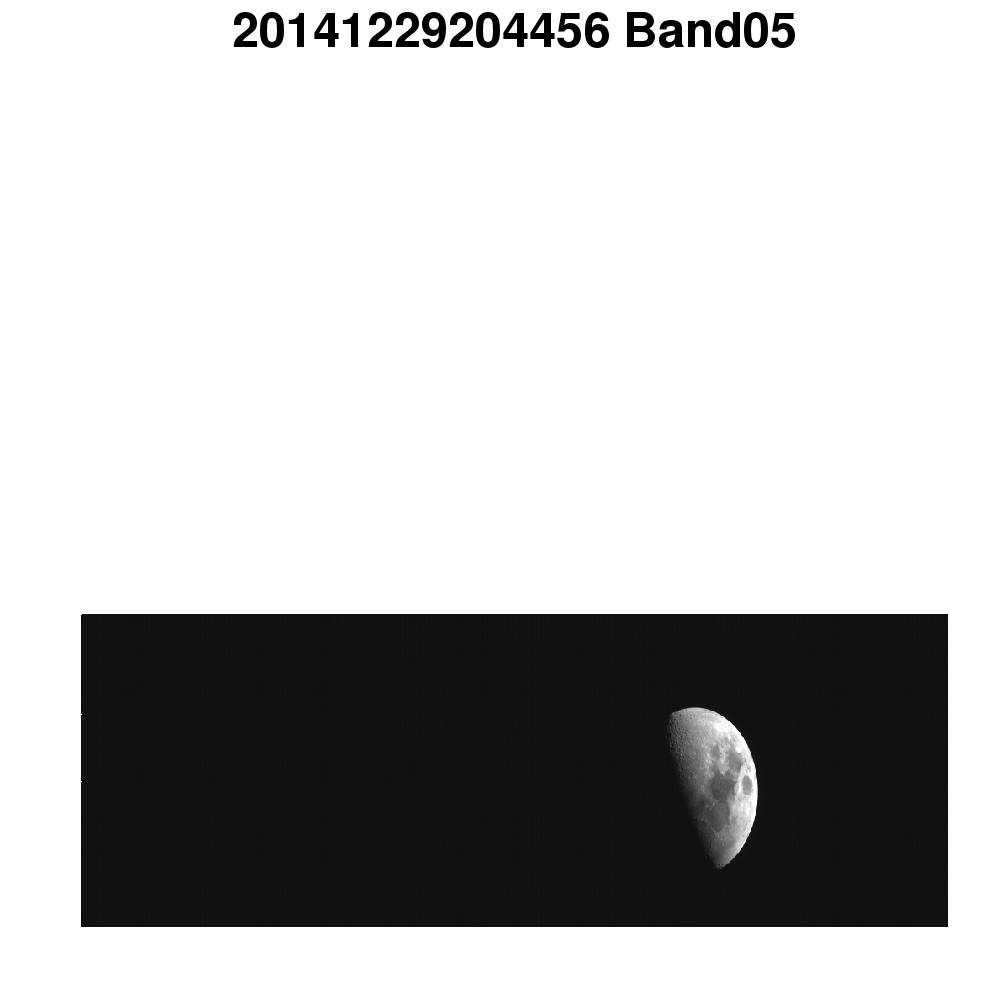 Band5
 (1.6um)
ITT EXELIS(2013): AHI-8 EQUIPMENT MANUAL 2 
CALIBRATION AND ALIGNMENT HANDBOOK Rev. J
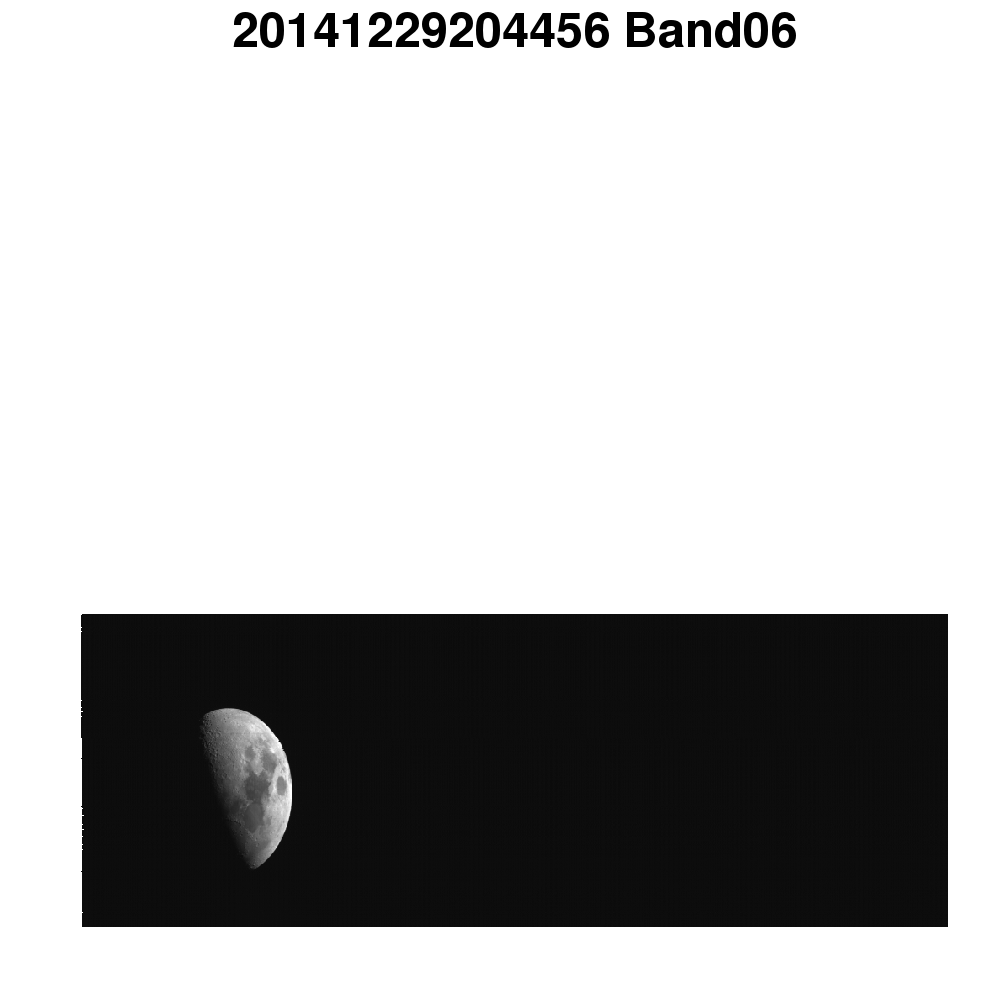 Band6
 (2.3um)
2015 GSCIS annual meeting, 16-20 March, 2015, New Delhi, India
Time series of AHI lunar observations
11
The Moon phase angles applicable to the GIRO will be covered in the next few months
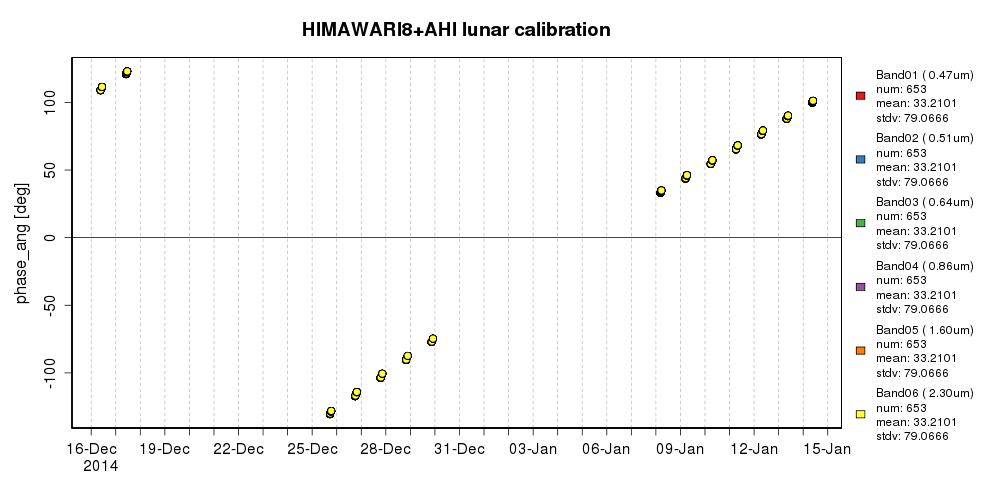 ~ 1 month
GIRO (ROLO) applicable range
Observations within one day
2015 GSCIS annual meeting, 16-20 March, 2015, New Delhi, India
Histogram of AHI digital counts
12
The Moon mask threshold will be investigated further
2014-12-16T09:05:56Z
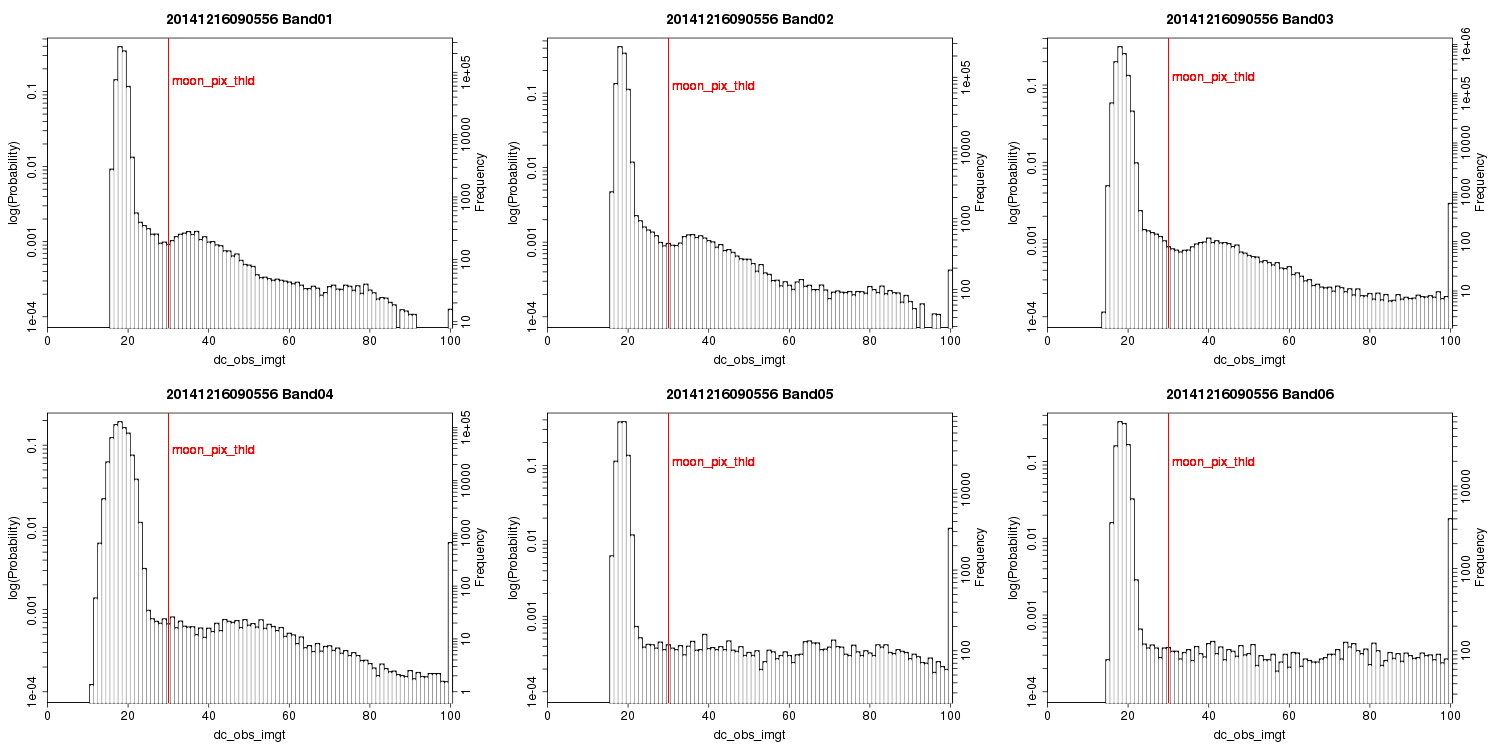 Band1
 (0.47um)
Band2
 (0.51um)
Band3
 (0.64um)
Band4
 (0.86um)
Band5
 (1.6um)
Band6
 (2.3um)
2015 GSCIS annual meeting, 16-20 March, 2015, New Delhi, India
Himawari-8/AHI lunar calibration: First results
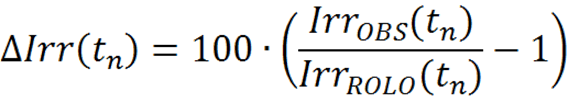 Difference of lunar irradiance between the observation and GIRO [%], rescaled at the first result
13
Time series of ΔIrr for Band3 (0.64um)
MSG1/SEVIRI NIR1.6 result
by Bart at the Lunar calibration Workshop in Dec. 2014
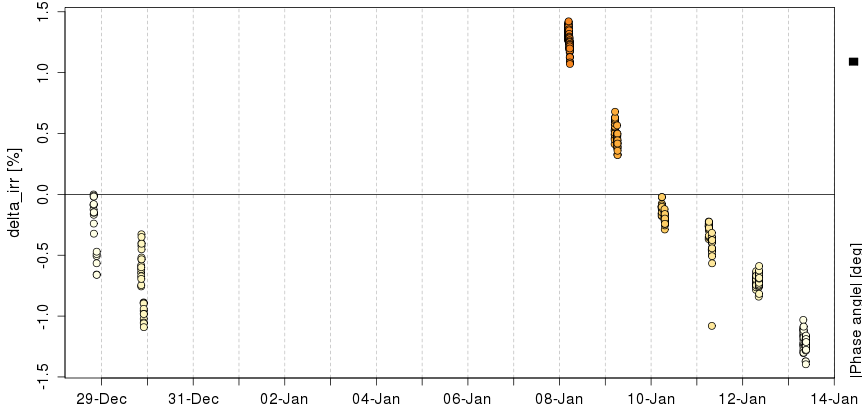 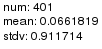 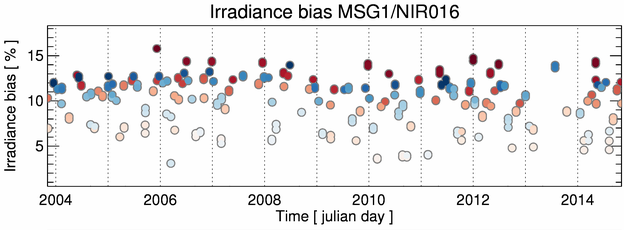 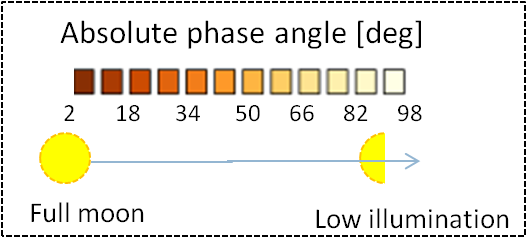 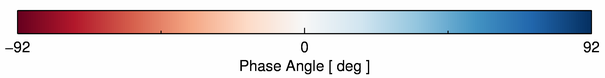 16 days
Δirr (Y-axis) vs. lunar phase angle (X-axis) for Band5 (1.6um)
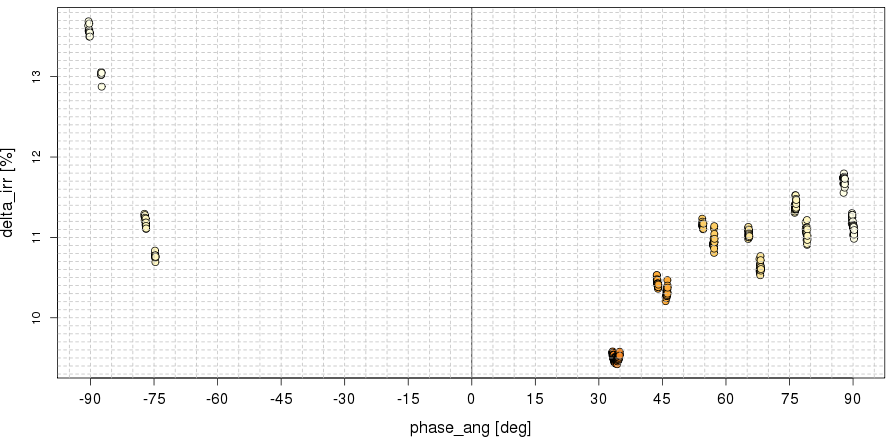 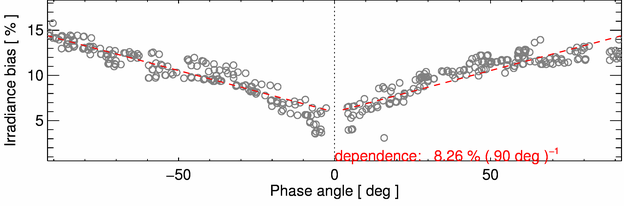 NOTE: time scale is completely different between these two instruments’ results
2015 GSCIS annual meeting, 16-20 March, 2015, New Delhi, India
Summary and future plans
14
Himawari-8
Operation: mid 2015~
All the Moon images within the FoR would be observed
AHI lunar observation netCDF: to be shared within the lunar calibration community
Future plans
Comparison with other calibration results
On-board calibration by a solar diffuser
DCC inter-calibration, RTM vicarious calibration, Ray-matching, etc.
Investigation of
GIRO (ROLO) irradiance stability (relative precision)
phase angle dependence of the GIRO (ROLO) irradiance
scan angle dependence on the lunar calibration
2015 GSCIS annual meeting, 16-20 March, 2015, New Delhi, India
Thanks for your attention!
15
2015 GSCIS annual meeting, 16-20 March, 2015, New Delhi, India
JMA geostationary satellites
16
GMS-5
GMS
GMS-2
GMS-3
GMS-4
GMS (Geostationary Meteorological Satellite)
(Himawari-5)
(Himawari)
(Himawari-2)
(Himawari-3)
(Himawari-4)
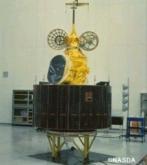 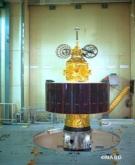 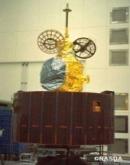 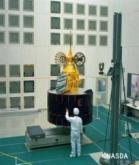 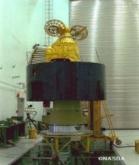 (GOES-9)
Back-up operation of GMS-5 w/ GOES-9 by NOAA/NESDIS: 
2003/05/22-2005/06/28
Sep 1989
Mar 1995
Aug 1981
Aug 1984
Jul 1977
ⒸNASDA
ⒸNASDA
ⒸNASDA
ⒸNASDA
ⒸNASDA
MTSAT-1R
MTSAT-2
(Himawari-7)
(Himawari-6)
MTSAT (Multi-functional Transport SATellite )
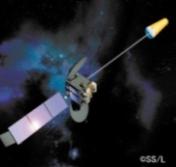 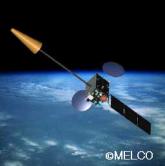 Himawari
Himawari-8
Himawari-9
launched on 7 Oct. 2014
Operation: mid 2015~
Feb 2005
Feb 2006
2016
2014
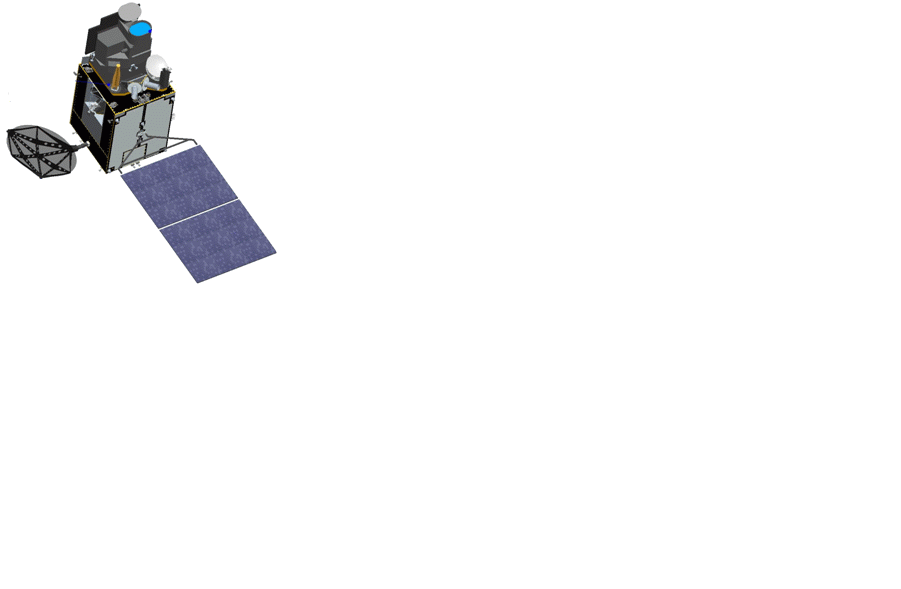 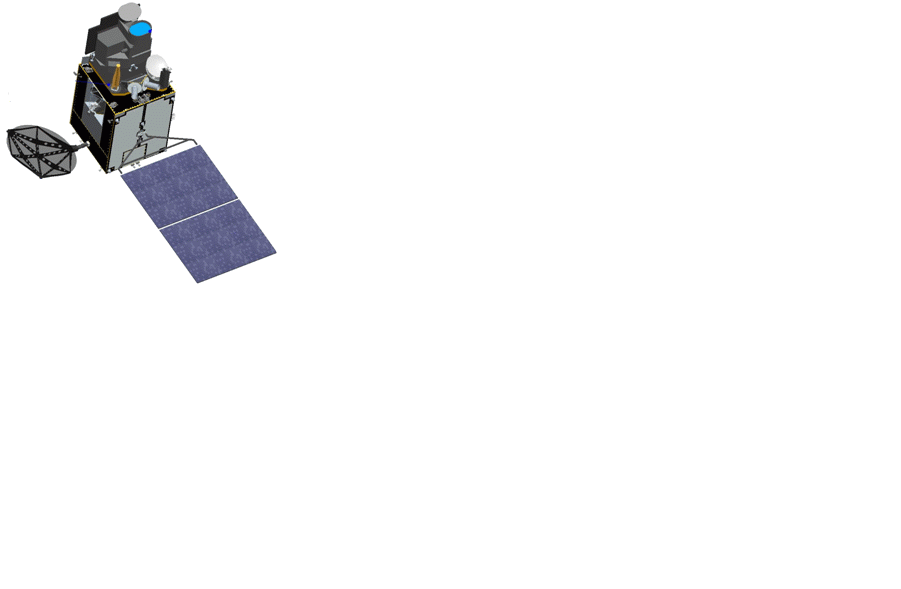 ⒸSS/L
ⒸMELCO
2015 GSCIS annual meeting, 16-20 March, 2015, New Delhi, India